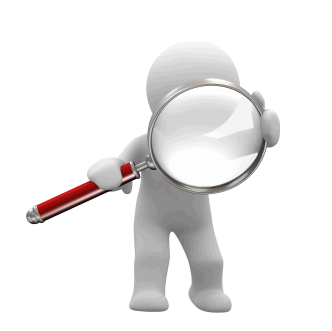 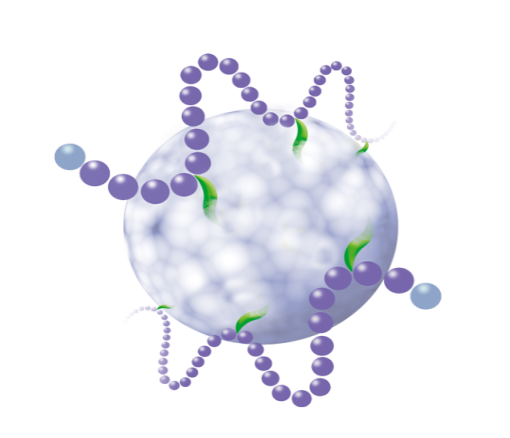 Железобетонные решения по стабилизации сложных и проблемных эмульсий
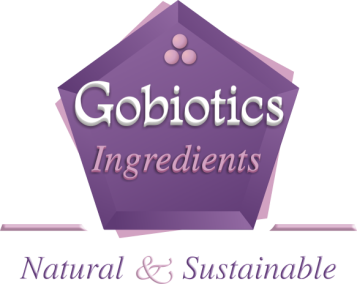 Inutec SL1 Описание одним предложением
Inutec SL1 – это стабилизатор, который будет на вашей стороне когда все остальные покинут:

	Высокая концентрация соли (20% соли Мертвого Моря)
	Сложные масла такие как эфирные
	Сложные консерванты (Caprylyl glycol, Pentylene glycol, …)
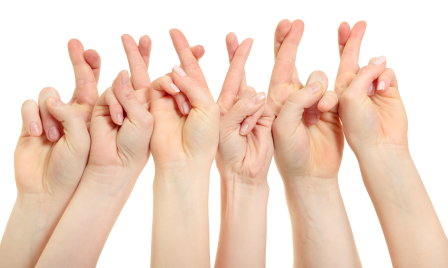 Inutec SL1 Тройная активность – тройное преимущество
1) Inutec SL1 – нерушимый стабилизатор

2) Inutec SL1 улучшает сенсорики

3) Inutec SL1 улучшает эффективность активов
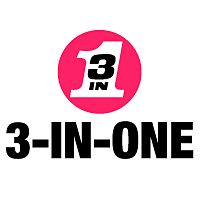 Цикорий (Cichorium intybus)Первый год выращивания
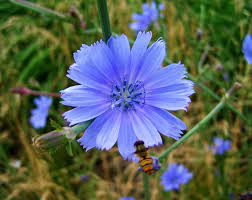 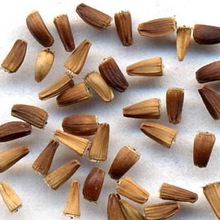 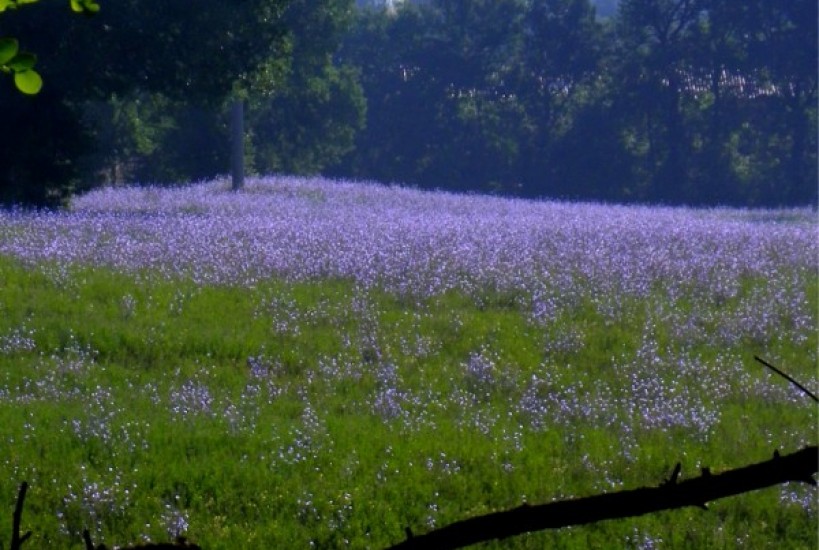 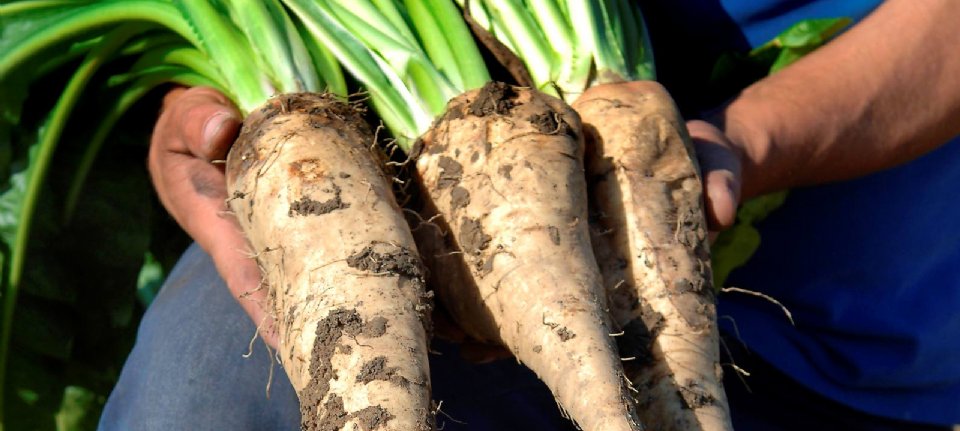 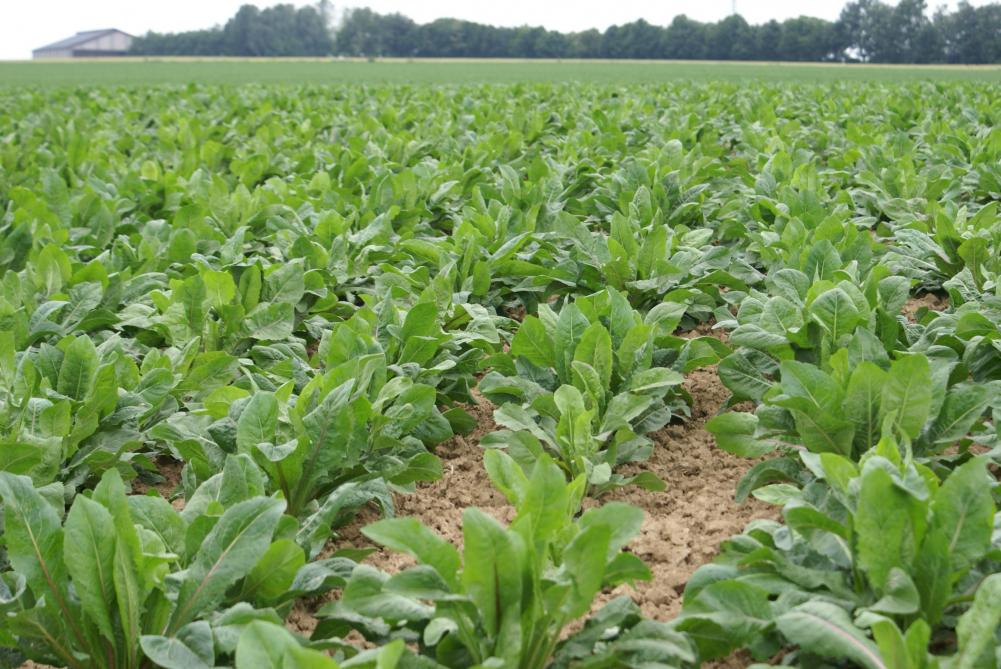 Технология ИНУЛИНА
ИНУЛИН
(экстракт)
75% вода
17% инулин
8% прочее
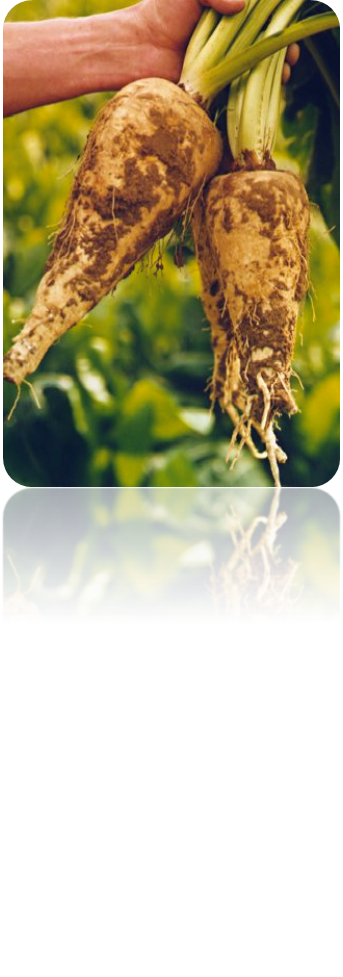 ИНУЛИН GFn n=2-60
(натуральный инулин)
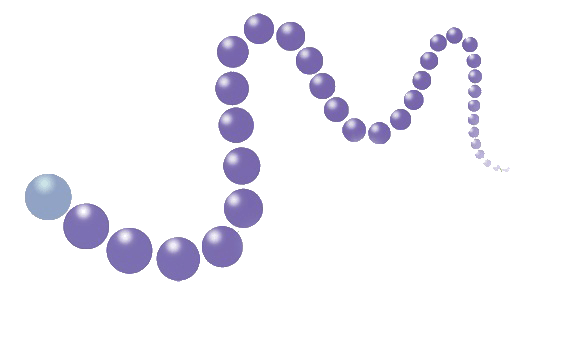 Экстракция горячей водой
Cichorium intybus
Цикорий (Cichorium intybus)Бельгийский эндивий, 2-й год
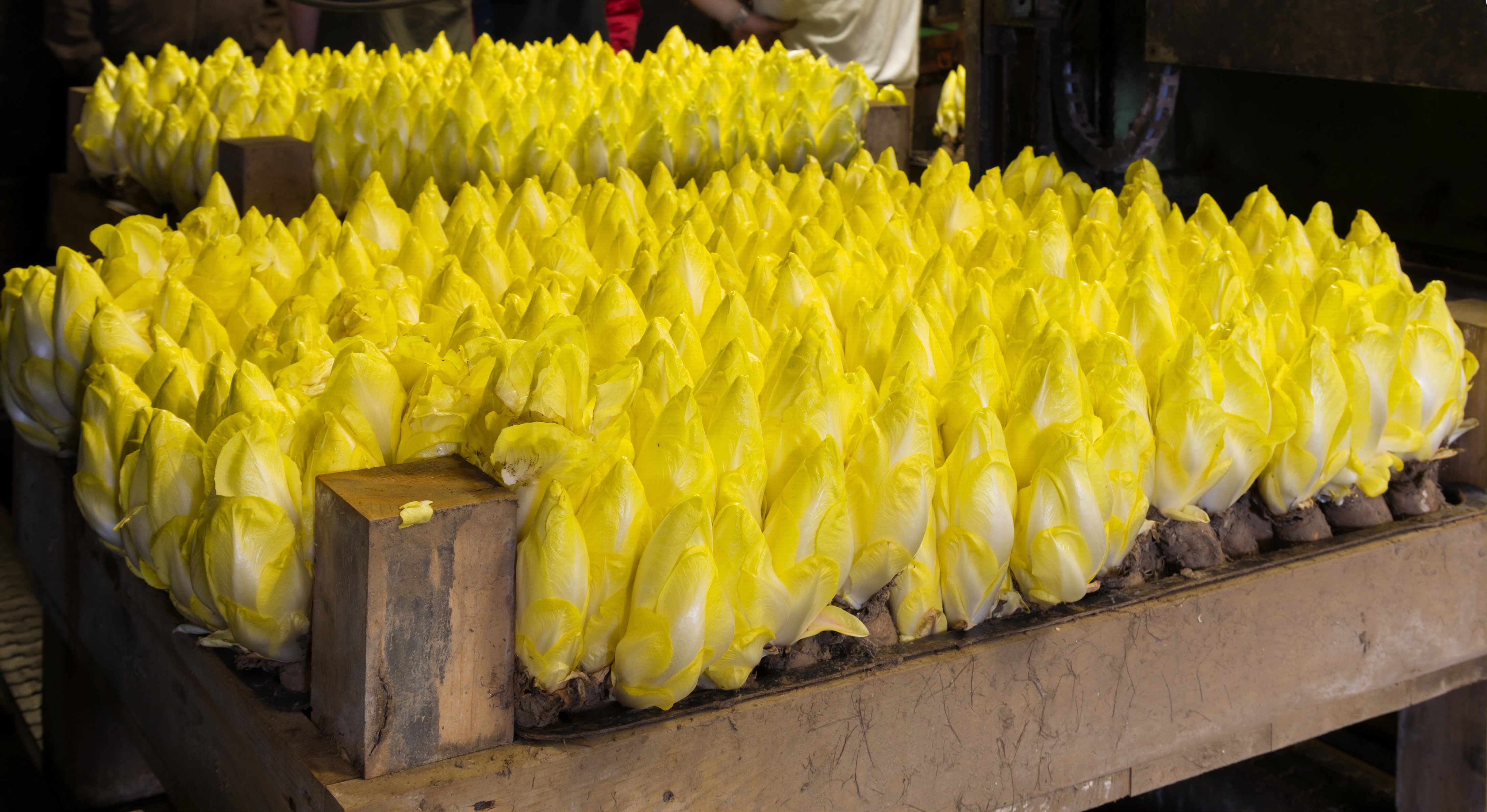 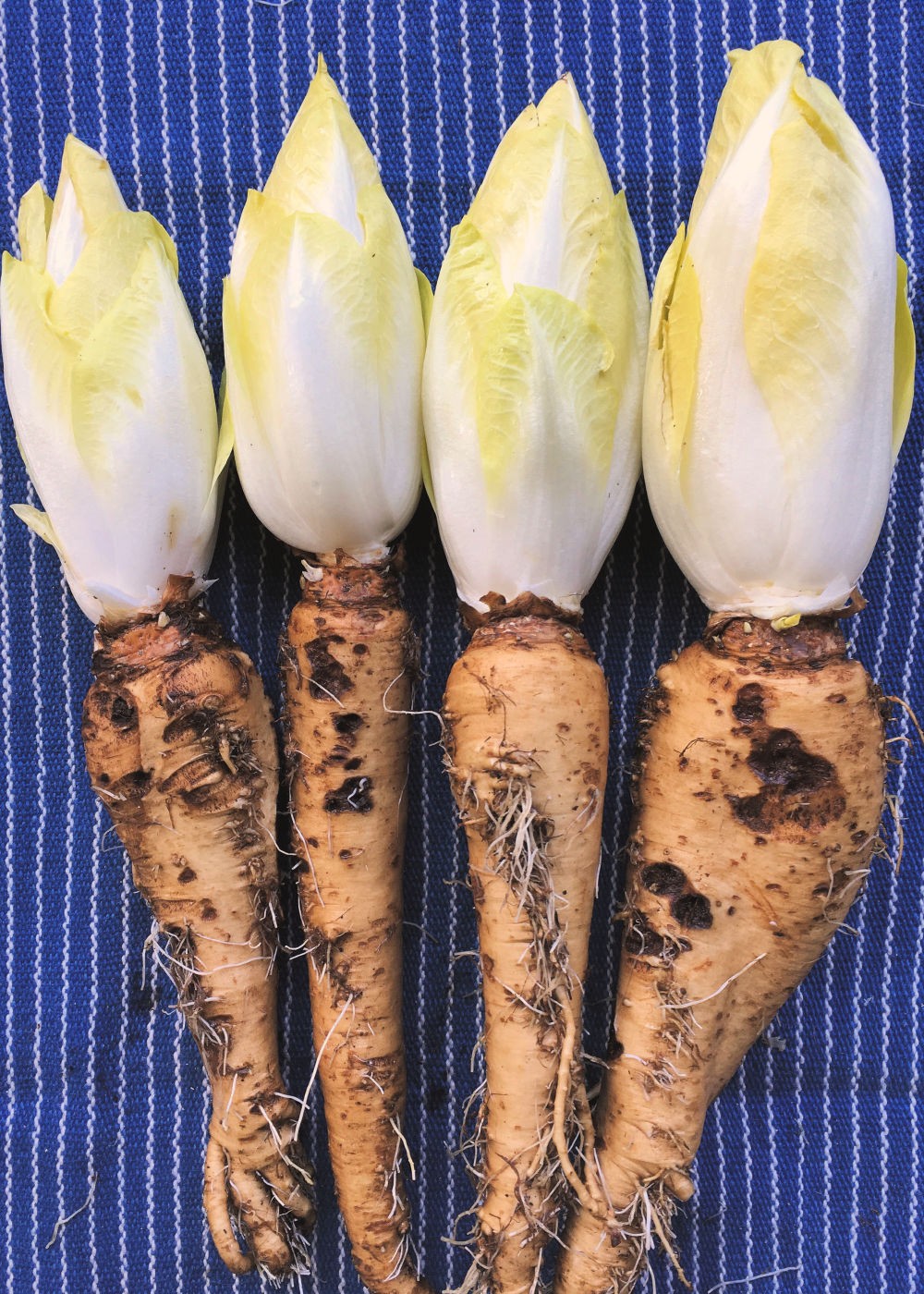 Inutec SL1 Общее представление
ЛАУРИНОВАЯ ЦЕПЬ
ИНУЛИН
(экстракт)
75% вода
17% инулин
8% прочее
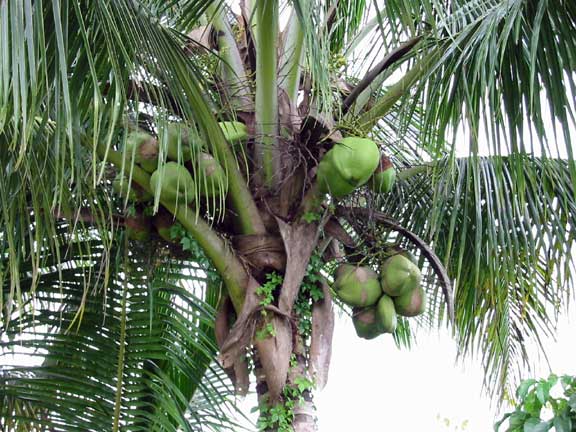 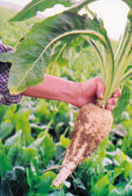 DP=2-60
Cichorium intybus
Cocos
nucifera
Inutec SL1 Chemistry
Inutec®SL1 производится из инулина цикория. 
	




После гидрофобизации, Inutec®SL1 можно представить следующим образом:







		      Название INCI: Glycerin, Inulin lauryl carbamate
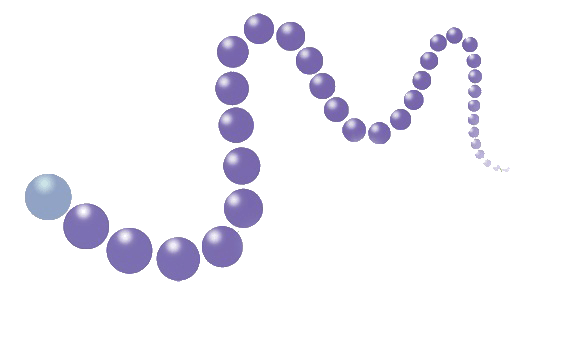 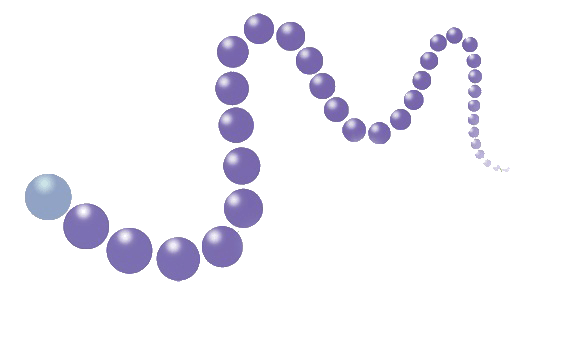 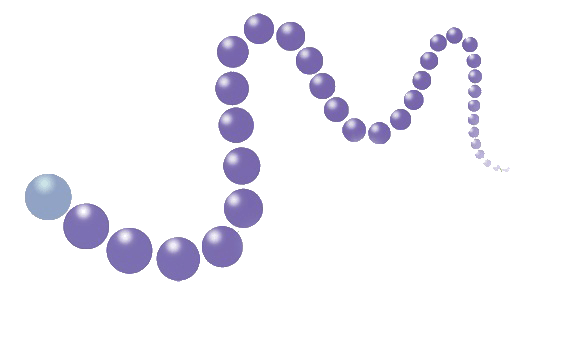 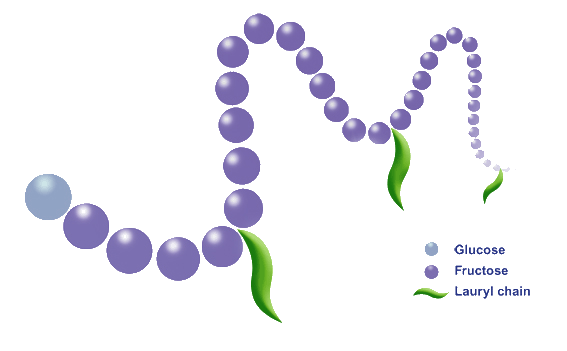 Inutec SL1 Тройная активность
1) Inutec SL1 – нерушимый стабилизатор

2) Inutec SL1 улучшает сенсорики

3) Inutec SL1 улучшает эффективность активов
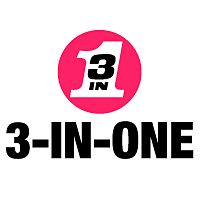 Проблемы стабильностиЭмульсии М/В
Нестабильные эмульсии
Стабильная эмульсия
М/В
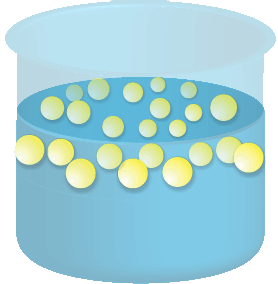 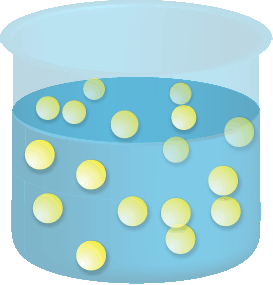 Кремаж
белая эмульсия
прозрачная жидкость
Отделение масла
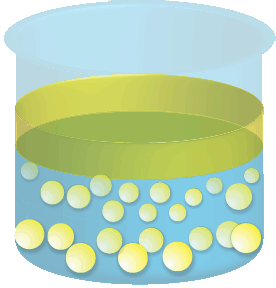 слой масла
Белая эмульсия
Проблемы стабильностиЭмульсии М/В
Нестабильные эмульсии
Стабильная эмульсия
М/В
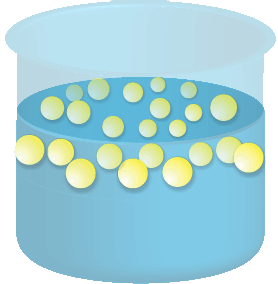 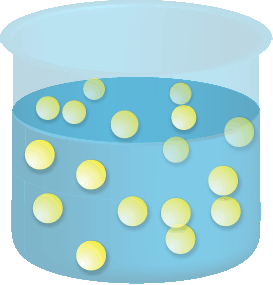 Кремаж
белая эмульсия
прозрачная жидкость
Отделение масла
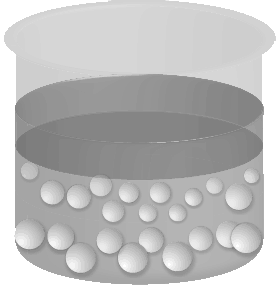 слой масла
белая эмульсия
Проблемы стабильностиЭмульсии М/В - Кремаж
Стабильная эмульсия
Нестабильные эмульсии
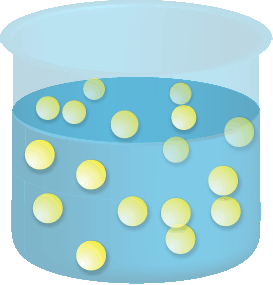 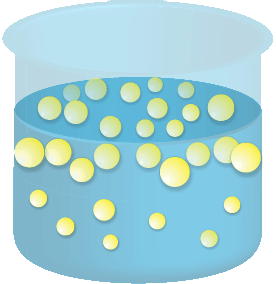 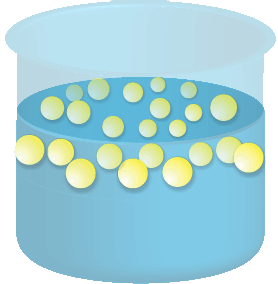 белая эмульсия
белая эмульсия
прозрачная жидкость
мутная жидкость
Проблемы стабильностиЭмульсии М/В - Кремаж
Решение
Образование сети загустителя, которая захватит все капли (см. главу “Коллоиды”)
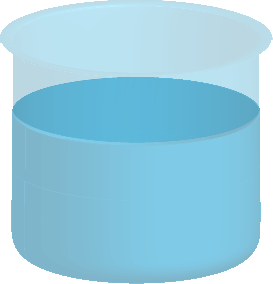 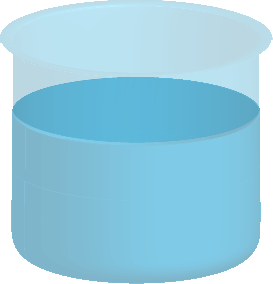 Проблемы стабильностиЭмульсии М/В
Нестабильные эмульсии
Стабильная эмульсия
М/В
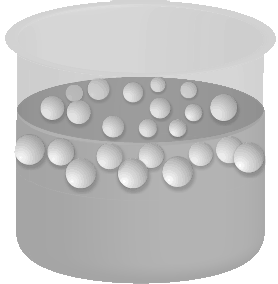 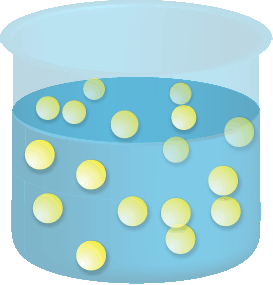 Кремаж
белая эмульсия
прозрачная жидкость
Отделение масла
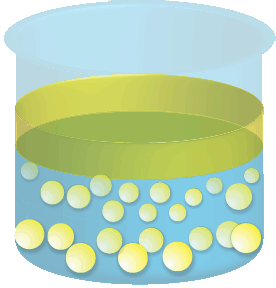 слой масла
Белая эмульсия
Проблемы стабильностиЭмульсии М/В – отделение масла
Стабильная эмульсия
Нестабильные эмульсии
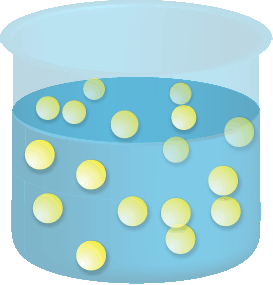 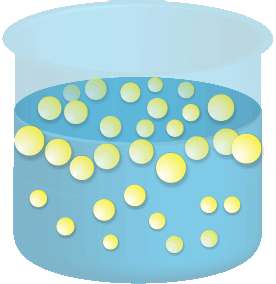 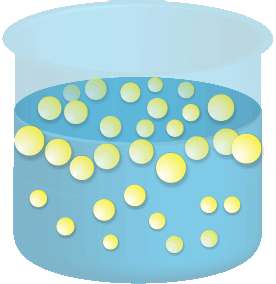 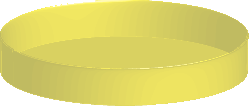 капли масла
слой масла
белая эмульсия
белая эмульсия
Проблемы стабильностиЭмульсии М/В – отделение масла
Причины
1. Столкновение (Коалисценция)





2. Переконденсация
Inutec SL1 Механизм
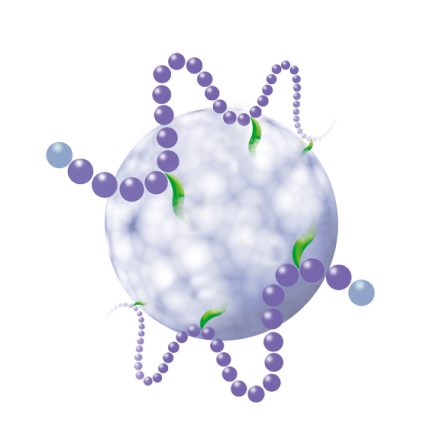 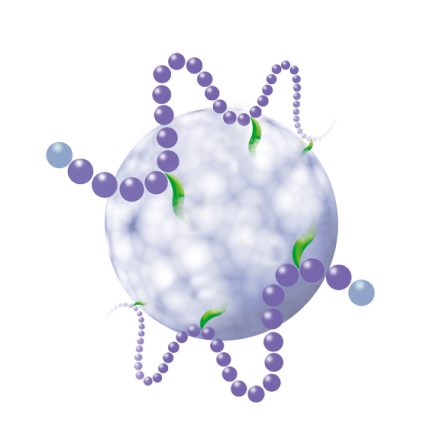 ТРАДИЦИОННАЯ СИСТЕМА
СИСТЕМА С INUTEC SL1
Сильно гидратированный
инулиновый скелет
Низкая растворимость
в водной фазе
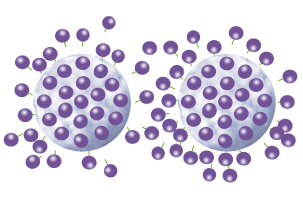 Steric barrier
Стерический
барьез
Гидрофобные
частицы
ЭМУЛЬГАТОР В РАСТВОРЕ
(МИЦЕЛЛЫ)
НЕТ ЭМУЛЬГАТОРА
В РАСТВОРЕ
Inutec®SL1 	- расположен на границе фаз
			- создает стерический барьер
			- частично покрывает капельки эмульсии
Inutec SL1 100% и 0% помощи
Inutec SL1 предотвращает 100% отделения масла

Inutec SL1 предотвращает 0% кремажа
	Всегда комбинируйте с коллоидами (камеди, акрилаты, …)
Стабильная эмульсия
М/В
Нестабильные эмульсии
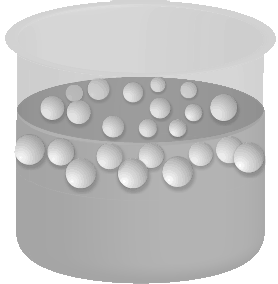 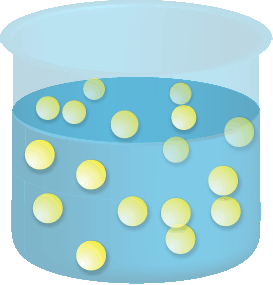 Кремаж
Отделение масла
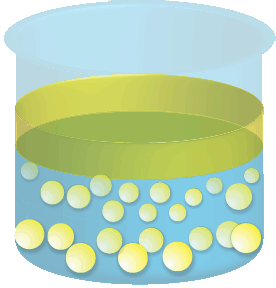 Inutec SL1 Совместимость
ВСЕ анионные ингредиенты (SLES, SLS,…) 
ВСЕ катионные ингредиенты (Cetrimonium chloride, …)
ВСЕ неионные ингредиенты
ВСЕ пенообразователи
ВСЕ смачивающие агенты
ВСЕ загустители/ регуляторы вязкости
ВСЕ масла – от нескольких % до 60% - разные типы
ВСЕ эфирные масла
ВСЕ пигменты (покрытые или нет)
ВСЕ УФ-фильтры
ВСЕ консерванты и альтернативные консерванты
	(Caprylyl glycol, Pentylene glycol, Anisic acid, Levulenic acid,…)
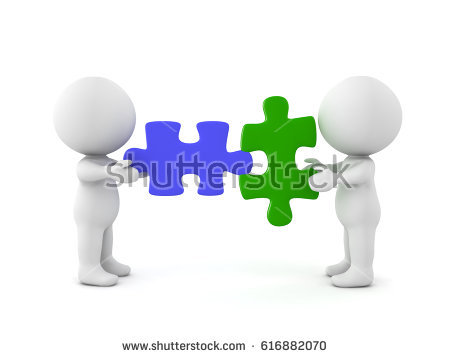 Inutec SL1
Практические рекомендации

Как использовать Inutec SL1

Как создать успешную эмульсию
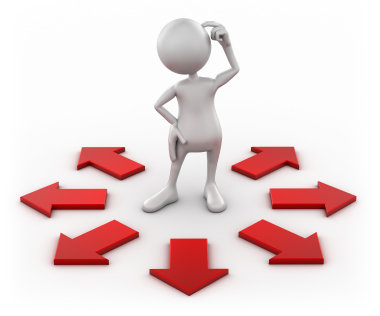 Inutec SL1 Многофункциональность
КАК ГЛАВНЫЙ ЭМУЛЬГАТОР


 КАК КО-ЭМУЛЬГАТОР
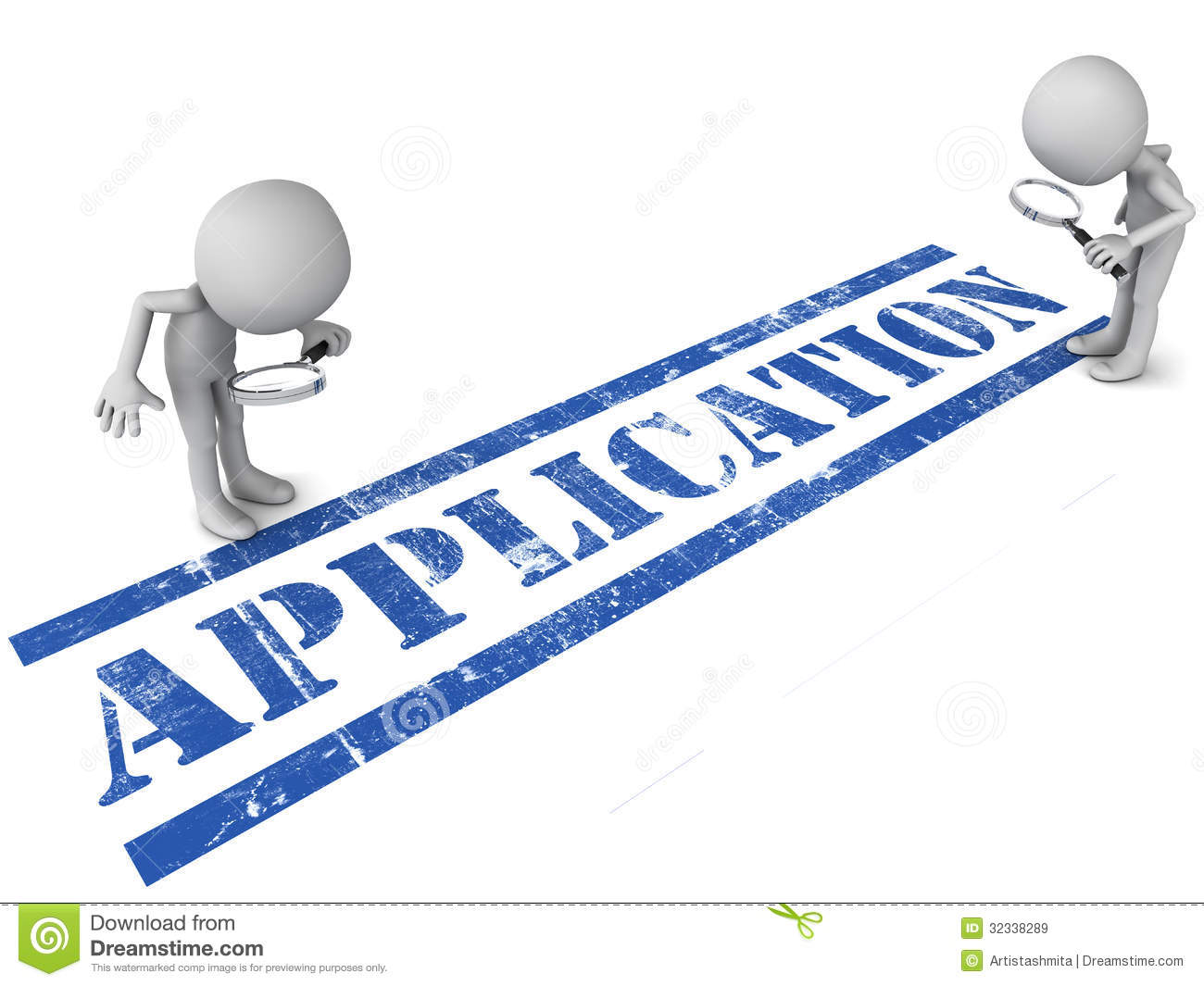 Inutec SL1 Multi-Use
КАК ГЛАВНЫЙ ЭМУЛЬГАТОР


 КАК КО-ЭМУЛЬГАТОР
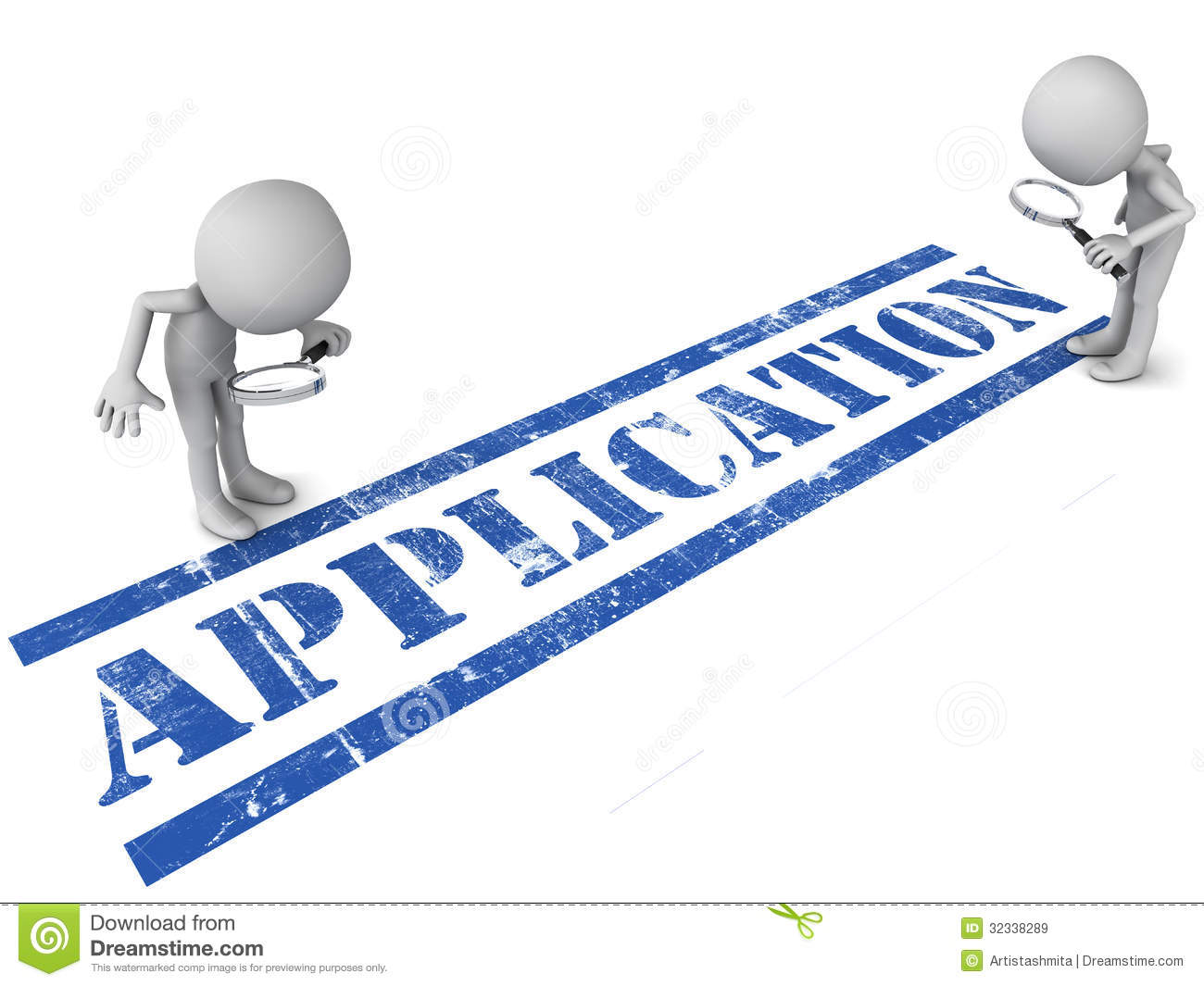 Inutec SL1 Главный эмульгатор – Рекомендованная дозировка
В случае10% эмульсии М/В:    0.2-0.8% Inutec SL1 от всей рецептуры												0.05-0.2%  ILC				



В случае 50% эмульсии М/В :  1.0-4.0% Inutec SL1 от всей рецептуры 												0,25-1,0%  ILC
2 – 8% Inutec SL1 от маслянной фазы
0,5 - 2% ILC
ОТ 5 ДО 10 РАЗ МЕНЬШЕ ЧЕМ В КЛАССИЧЕСКИХ СИСТЕМАХ
Inutec SL1 как главный эмульгатор Практическая информация (часть 1)
Добавить Inutec SL1 в водную фазу.

Всегда использовать коллоид (карбомер, ксантановая камедь, …)

Масляная фаза < 25% => обязательно 0,2-0,3% ко-эмульгатора (HLB: 3-20) 
Масляная фаза > 25% => ко-эмульгатор не обязателен

Температура эмульгирования: 	- комнатная
					или
					- температура плавления восков…

Способ добавления масляной фазы в водную не имеет значения:
	- Быстро
	- Медленно
	- Масло в воду
	- Воду в масло
Inutec SL1 как главный эмульгатор Практическая информация (часть 2)
После смешения масла с водой или во время использовать:

ГОМОГЕНИЗАТОР / ВЫСОКОСКОРОСТНУЮ МЕШАЛКУ

Обороты не имеют значения.

Время гомогенизации:





Результат в лабаратории = Результат при производстве 
(Нет проблемы масштабирования)
Inutec SL1 Подходящие гомогенизаторы
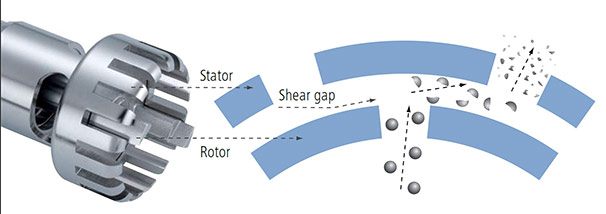 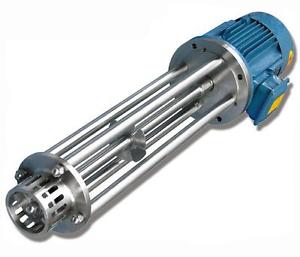 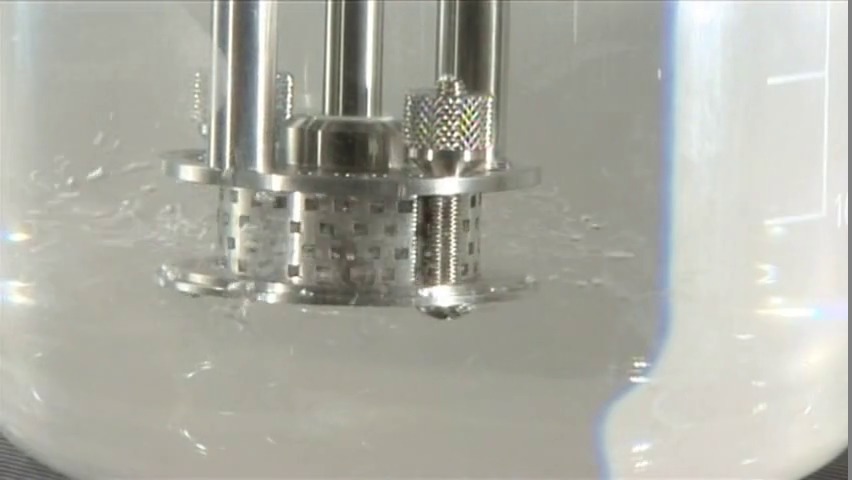 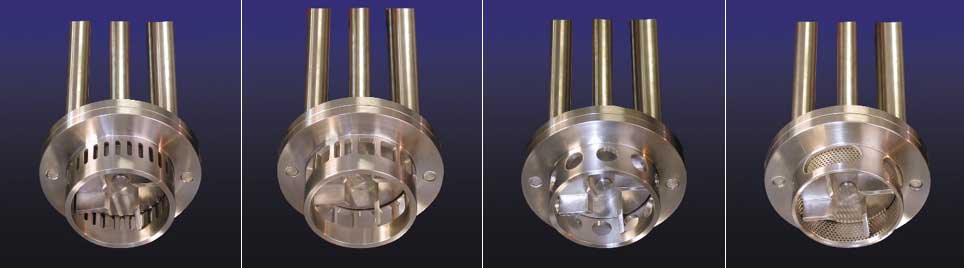 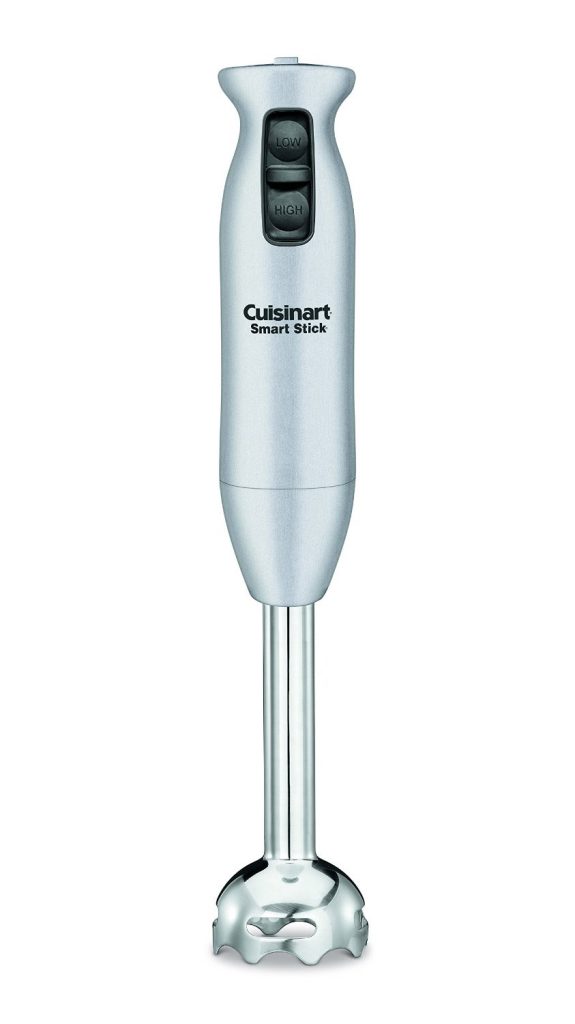 Inutec SL1 как главный эмульгатор Регуляция вязкости – Коллоиды
Inutec SL1 не даёт вязкости сам по себе

3+1 способов регуляции вязкости

	1) Коллоиды повышают вязкость
Inutec SL1 как главный эмульгатор Регуляция вязкости – Ко-эмульгатор
Inutec SL1 не даёт вязкости сам по себе

3+1 способов регуляции вязкости

	1) Использовать ко-эмульгатор @ 0,15%
Inutec SL1 как главный эмульгатор Регуляция вязкости – Ко-эмульгатор
Inutec SL1 не даёт вязкости сам по себе

3+1 способов регуляции вязкости

	1) Использовать жирные спирты
Inutec SL1 как главный эмульгатор Регуляция вязкости – Итого
Inutec SL1 не даёт вязкости сам по себе

Наилучшей стратегией будет комбинация:

1) Коллоид
2) Жирный спирт
3) Ко-эмульгатор
4) ГМС
Inutec SL1
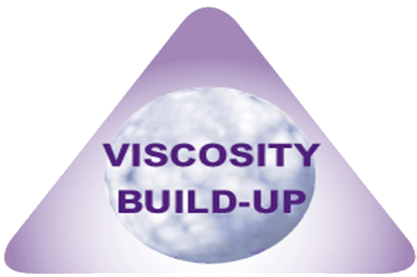 Жирный спирт
Ко-эмульгатор
Inutec SL1 Многофункциональность
КАК ГЛАВНЫЙ ЭМУЛЬГАТОР


 КАК КО-ЭМУЛЬГАТОР
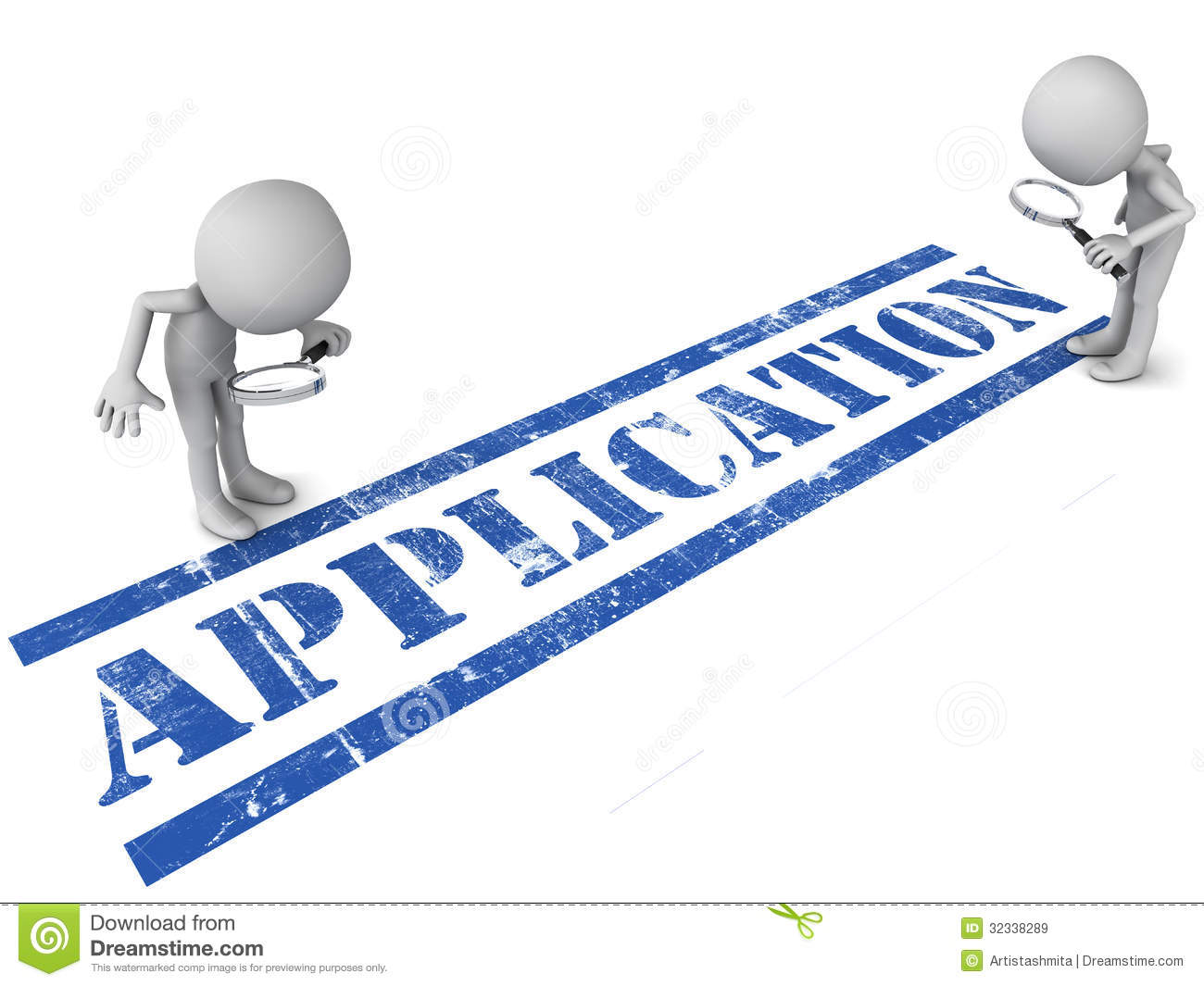 Inutec®SL1 Ко-эмульгатор – Практическая информация
Добавлять Inutec SL1 в водную фазу.

Дозировка 0,2-1,2% Inutec SL1

Температура эмульгирования: 	- комнатная
					или
					- температура плавления восков…

Способ добавления масляной фазы в водную не имеет значения:
	- Быстро
	- Медленно
	- Масло в воду
	- Воду в масло
Inutec®SL1 Ко-эмульгатор – Практическая информация
Добавляя в существующую эмульсию Inutec SL1 Вы расширяете возможности основного эмульгатора:



Эмульгатор, несовместим с солями, благодаря Inutec SL1 становится совместимым

Эмульгатор, чувствительный к консервантам, благодаря Inutec SL1 становится нечувствительным

Эмульгатор можно использовать в меньшей дозировке благодаря Inutec SL1

Любой эмульгатор обеспечивает большую вязкость в присутствии Inutec SL1 
(размер частиц меньше и однороднее)
Inutec®SL1 Ко-эмульгатор – Практическая информация
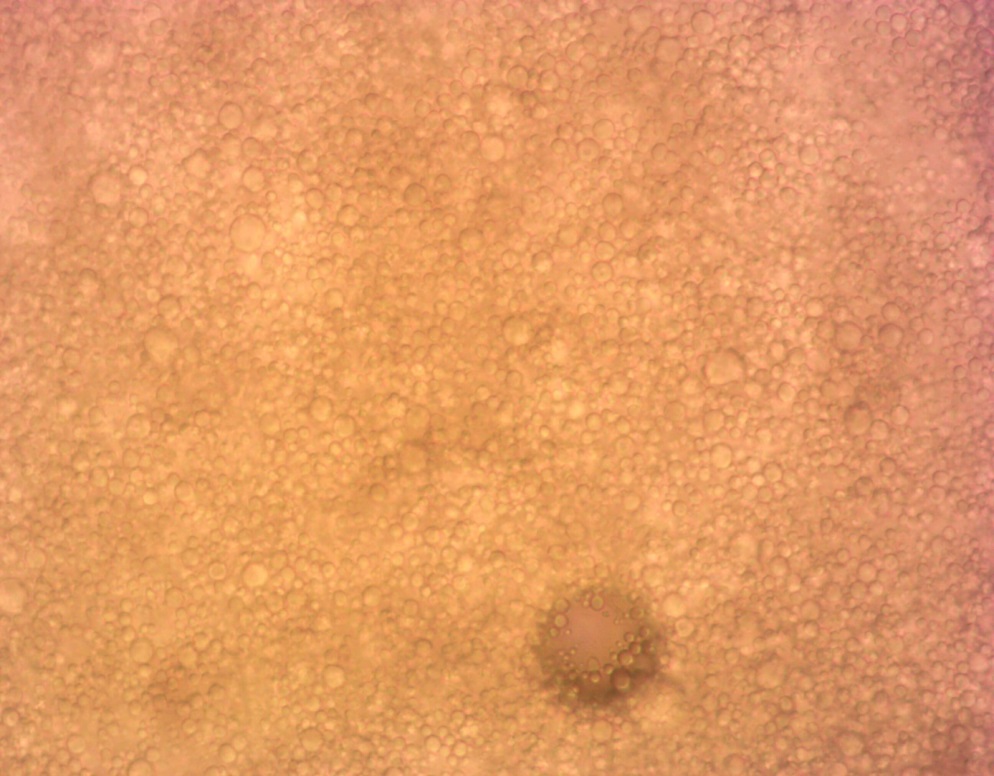 Средний d = 5µm
Разброс: 1 – 12µm
1.5% Cetearyl glucoside
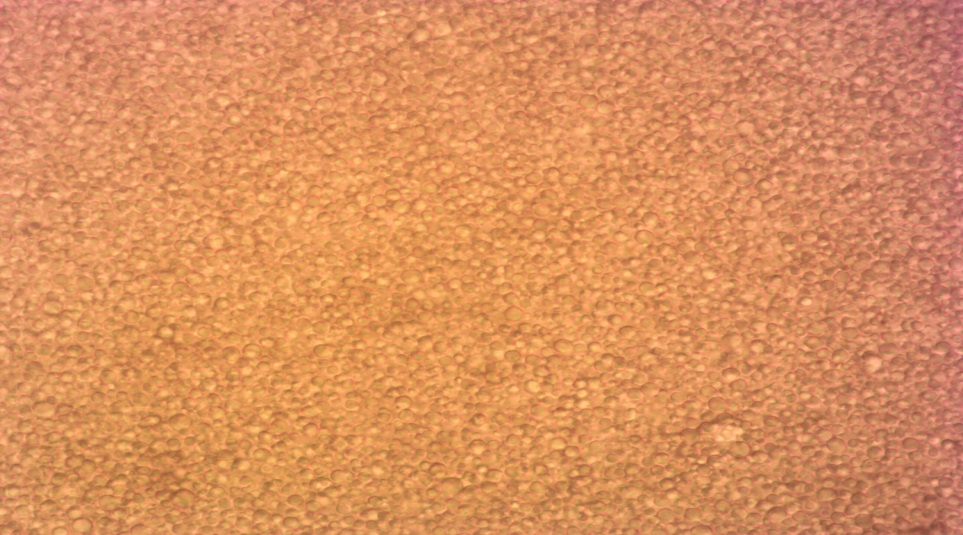 Средний d = 1,5µm
Разброс: 1 – 3 µm
1.5% Cetearyl glucoside + 1,2% Inutec SL1
Emulsion with 0.3% and 1.2% Inutec SL1
Inutec SL1 Ко-эмульгатор для Montanov 68
Inutec SL1 Ко-эмульгатор для Montanov 68
Inutec SL1 Тройная активность
1) Inutec SL1 – нерушимый стабилизатор

2) Inutec SL1 улучшает сенсорики

3) Inutec SL1 улучшает эффективность активов
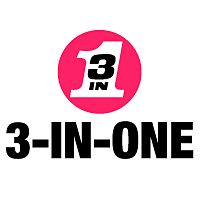 Inutec SL1 Общие преимущества
Как произвести

‘СПРЕИ, ЛОСЬОНЫ, КРЕМА И БАТТЕРЫ’

С

уникальной 
сенсорикой

при помощи

Inutec SL1
???
Inutec SL1 сенсорный ингредиент (легкость)
Легкость
8%
Концентрация Inutec SL1
2%
Квадрат разработчика рецептур
ВЛИЯНИЕ ЗАГУСТИТЕЛЕЙ в сравнении с Inutec SL1

		   Вязкость     Стабил.	Липкость    Жирность  Распределя
								емость

Загуститель


ЧТО НУЖНО


INUTEC SL1


Спирт
Inutec SL1 Тройная активность
1) Inutec SL1 – нерушимый стабилизатор

2) Inutec SL1 улучшает сенсорики

3) Inutec SL1 улучшает эффективность активов
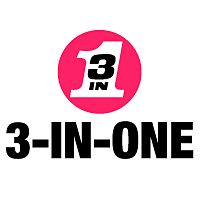 ПроникновениеСтруктура кожи
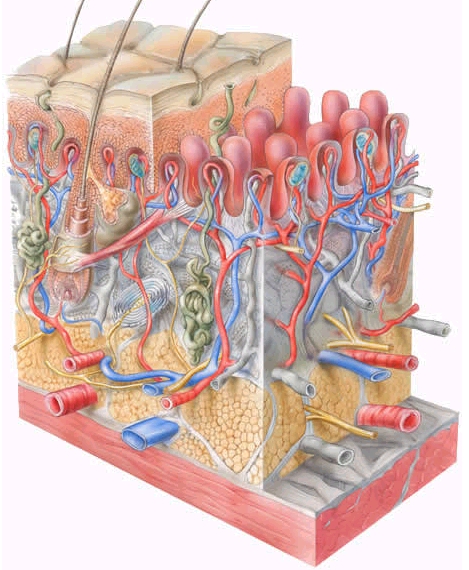 Эпидермис
(0.1 – 1.6 мм)
Дерма
(1 - 5 мм)
Гиподерма
Мышцы
Жировая железа
Потовые железы
Кровеносные сосуды
Технология проникновенияПатч-эффект
Кожа
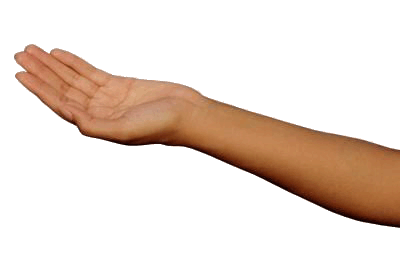 Окклюзиный
Патч
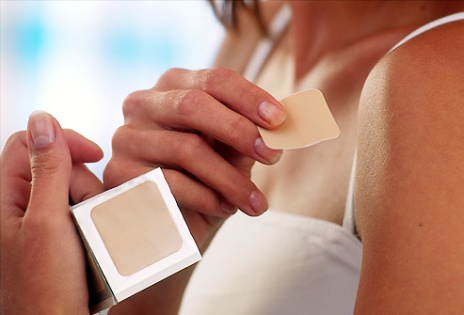 Проникновение в кожуВлияние размера капли
Большие капельки
Маленькие капельки
Эмульсия
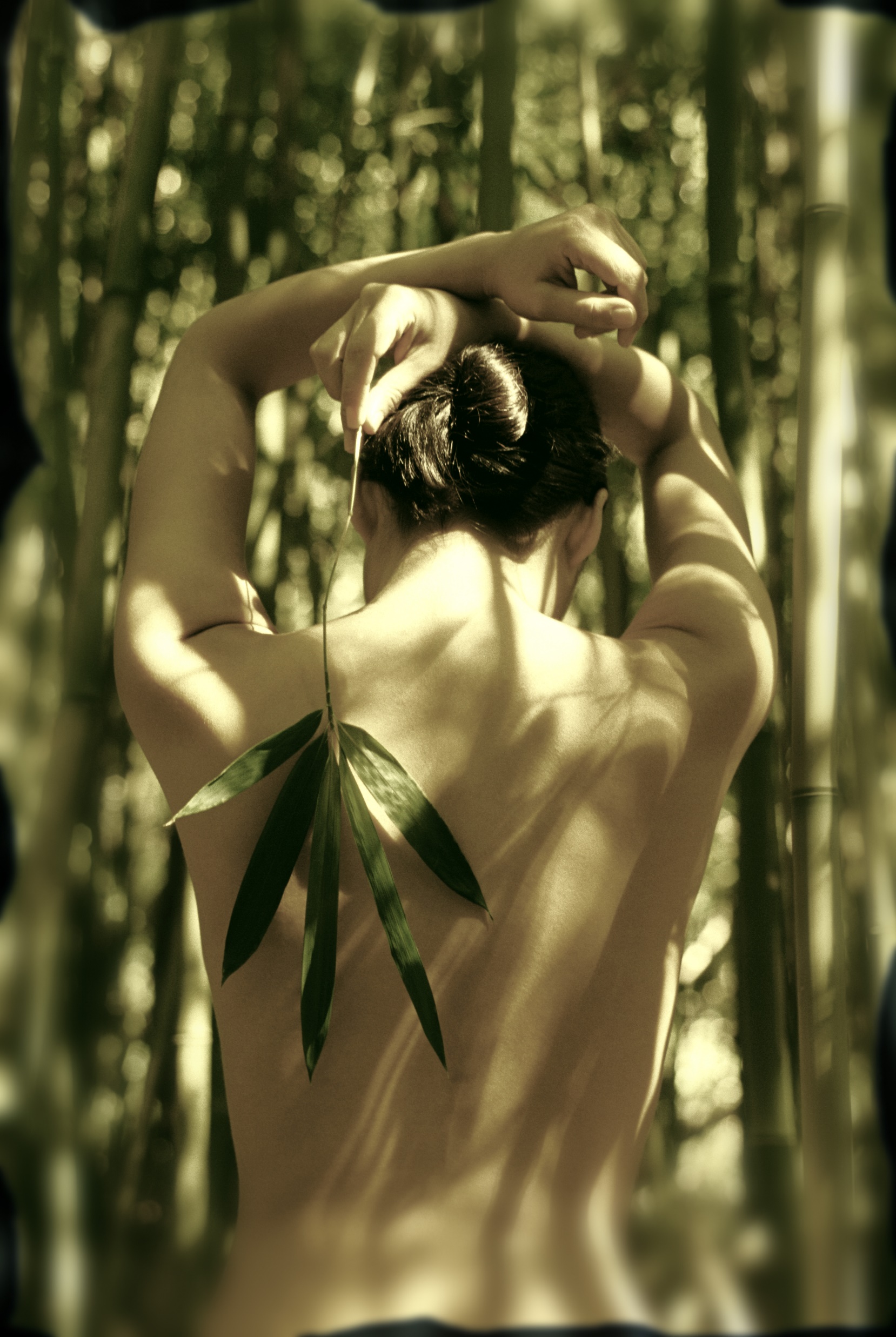 Кожа
Эмульсия
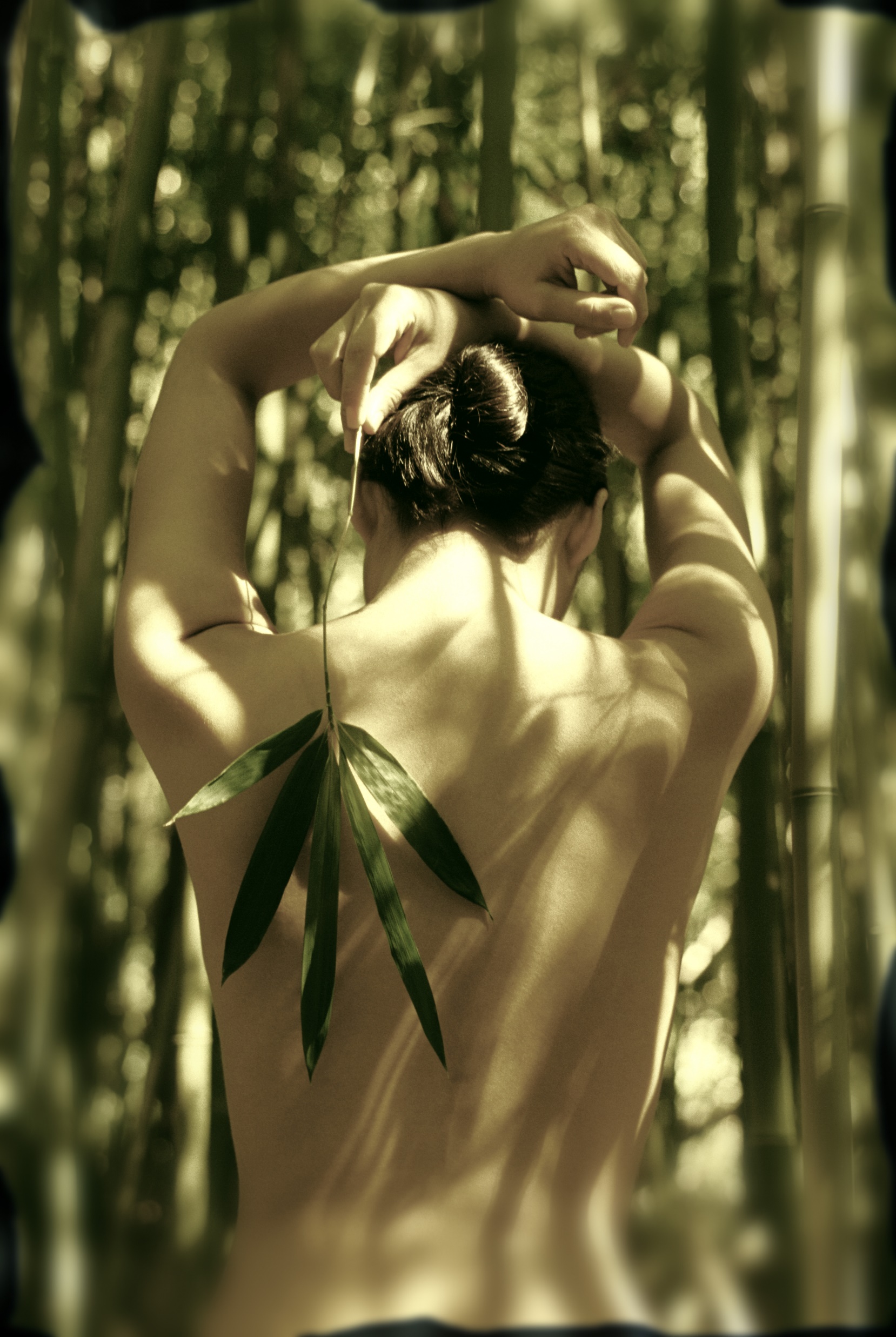 Кожа
Жидкий патч
Масло + кристаллы
Эмульсия
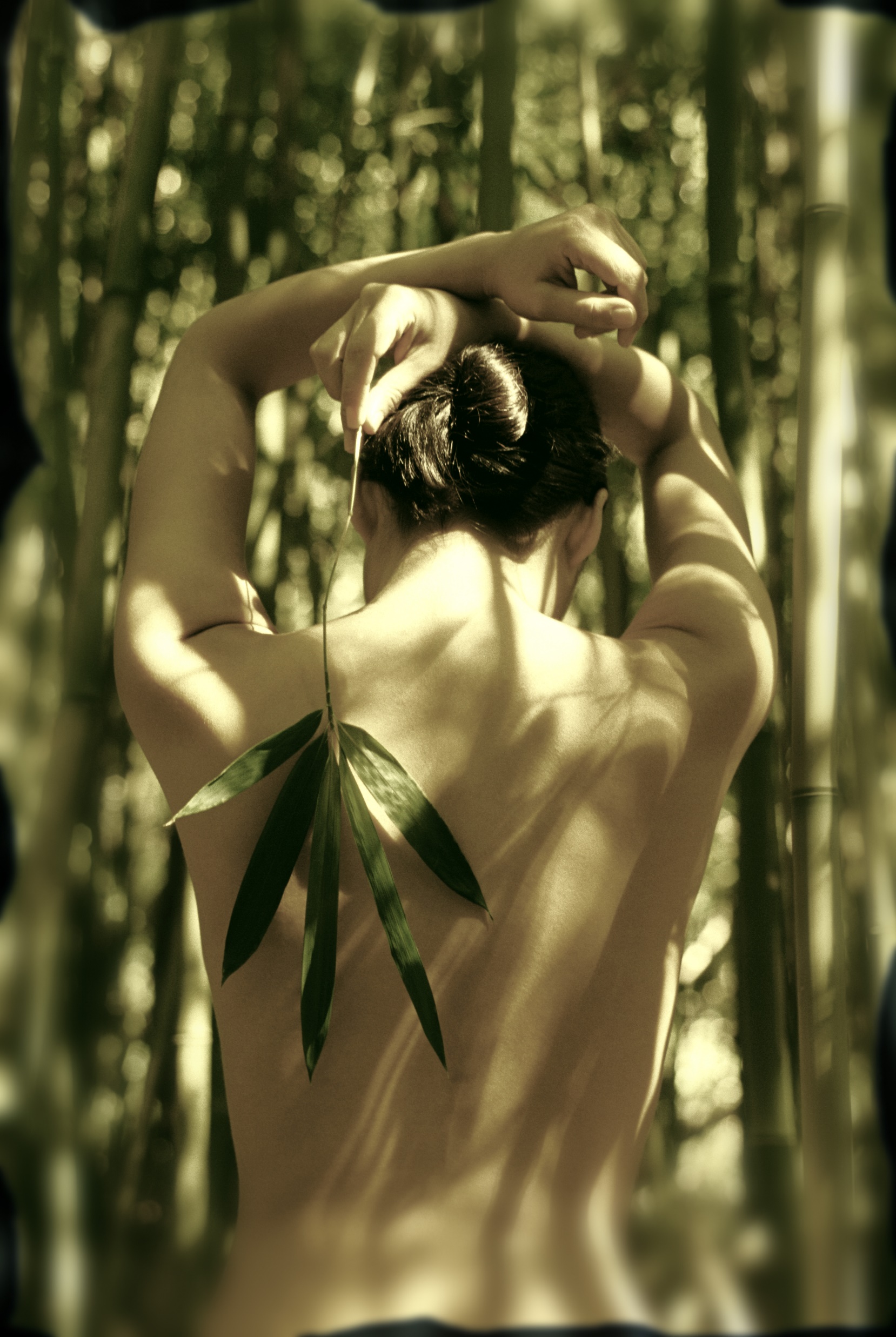 Кожа
7000 нм
Кожа
≥ 7000 нм
Кожа
1000 нм
Inutec SL1 vs классический эмульгатор
Эффективное проникновение благодаря патч-эффекту
Стандартная эмульсия
	






Инулиновая эмульсия
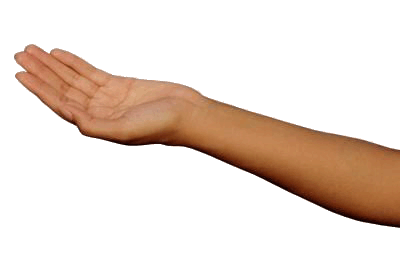 Non-patch
Неокклюзивная
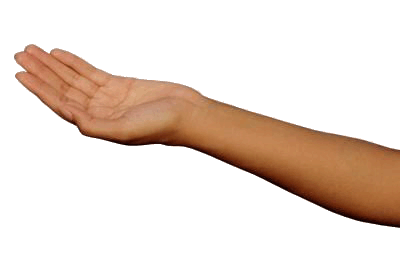 Патч
Неокклюзивная
Inutec SL1 vs классический эмульгатор
 Влияние на упругость/эластичности кожи
Inutec SL1 vs классический эмульгатор
 Влияние на упругость/эластичности кожи
Inutec SL1 vs классический эмульгатор
 Влияние на упругость/эластичности кожи
СПАСИБО ЗА ВНИМАНИЕ!